PENGANTAR PENGOLAHAN CITRA
Anna Dara Andriana, S.Kom
Citra
Secara harafiah, citra  (image) adalah gambar pada  bidang dwimatra (dua dimensi)
Sudut pandang matematis,  citra merupakan  fungsi menerus  (continue) dari intensitas  cahaya pada bidang dwimatra. Sumber cahaya menerangi objek, objek memantulkan kembali sebagian dari berkas cahaya tersebut
Citra sebagai keluaran dari suatu sistem perekaman data dapat bersifat:

1.  optik berupa foto, 
2.  analog berupa sinyal video seperti gambar pada monitor televisi, 
3.  digital yang dapat langsung disimpan pada suatu pita magnetik
Pengolahan Citra
Agar citra yang mengalami gangguan mudah diinterpretasi (baik oleh manusia maupun mesin), maka citra tersebut perlu dimanipulasi menjadi citra lain yang kualitasnya lebih baik. Bidang studi yang menyangkut hal ini adalah pengolahan citra(image processing).
Umumnya, operasi-operasi pada pengolahan citra diterapkan pada citra bila :

1.perbaikan atau memodifikasi citra perlu dilakukan untuk meningkatkan kualitas penampakan atau untuk menonjolkan beberapa aspek informasi yang terkandung di dalam citra,
2.elemen di dalam citra perlu dikelompokkan, dicocokkan, atau diukur,
3.sebagian citra perlu digabung dengan bagian citra yang lain.
Di dalam  bidang komputer, sebenarnya ada tiga bidang studi yang  berkaitan dengan data citra, namun tujuan ketiganya berbeda, yaitu:
1.  Grafika Komputer (computer graphics).
2.  Pengolahan Citra (image processing).
3.  Pengenalan Pola (pattern recognition/image interpretation).
Computer Vision
Computer vision  merupakan proses otomatis yang mengintegrasikan sejumlah besar proses untuk persepsi visual, seperti akuisisi citra, pengolahan citra, klasifikasi, pengenalan (recognition), dan membuat keputusan.
Proses-proses dalam Computer Vision
Operasi Pengolahan Citra
Perbaikan kualitas citra (image enhancement).
Pemugaran citra (image restoration).
Pemampatan citra (image compression)
Segmentasi citra (image segmentation).
Pengorakan citra (image analysis )
Rekonstruksi citra (image reconstruction)
Perbaikan kualitas citra (image enhancement)
Jenis operasi ini bertujuan untuk memperbaiki kualitas citra dengan cara memanipulasi parameter-parameter citra. Dengan operasi ini, ciri -ciri khusus yang terdapat di dalam citra lebih ditonjolkan. Contoh-contoh operasi perbaikan citra:

a.  perbaikan kontras gelap/terang
b.  perbaikan tepian objek (edge enhancement )
c.  penajaman (sharpening)
d.  pembrian warna semu (pseudocoloring)
e.  penapisan derau (noise filtering)
Pemugaran citra (image restoration)
Operasi ini bertujuan menghilangkan/ meminimumkan cacat pada citra. Tujuan pemugaran citra hampir sama dengan operasi perbaikan citra. Bedanya, pada pemugaran citra penyebab degradasi gambar diketahui.  
	
Contoh-contoh operasi pemugaran citra:
a.  penghilangan kesamaran (deblurring).
b.  penghilangan derau (noise)
Pemampatan citra (image compression)
Jenis operasi ini dilakukan agar citra dapat di representasikan  dalam bentuk yang lebih kompak  sehingga  memerlukan memori yang lebih sedikit.
Segmentasi citra (image segmentation)
Jenis operasi ini bertujuan untuk memecah suatu citra ke dalam beberapa segmen dengan suatu kriteria tertentu. Jenis operasi ini berkaitan erat dengan pengenalan pola
Pengorakan citra (image analysis )
Jenis operasi ini bertujuan menghitung  besaran kuantitif dari citra untuk menghasilkan deskripsi nya. Teknik pengorakan citra mengekstraksi ciri –ciri tertentu yang membantu dalam identifikasi objek. Proses segmentasi kadangkala diperlukan untuk melokalisasi objek yang diinginkan dari sekelilingnya. Contoh-contoh operasi pengorakan citra:

a.  Pendeteksian tepi objek (edge detection)
b.  Ekstraksi batas (boundary)
c.  Representasi daerah (region)
Rekonstruksi citra (image reconstruction)
Jenis operasi ini bertujuan untuk membentuk ulang objek dari beberapa citra hasil proyeksi. Operasi rekonstruksi citra banyak digunakan dalam bidang medis. Misalnya beberapa foto  rontgen dengan sinar  X  digunakan untuk membentuk ulang gambar organ tubuh.
Aplikasi Pengolahan Citra
1. Bidang perdagangan
	(a)  Pembacaan kode batang  ( bar code)  yang tertera pada barang (umum 
	digunakan di pasar swalayan/supermarket).
	(b)  Mengenali huruf/angka pada suatu formulir secara otomatis.

2.  Bidang militer
	(a)  Mengenali sasaran peluru kendali melalui sensor visual .
	(b)  Mengidentifikasi jenis pesawat musuh.

3.  Bidang kedokteran
	(a)  Pengolahan citra sinar Xuntuk mammografi (deteksi kanker payudara)
	(b)  NMR (Nuclear Magnetic Resonance)
	(c)  Mendeteksi kelainan tubuh dari foto sinar X.
	(d)  Rekonstruksi foto janin hasil USG

4.  Bidang biologi
	Pengenalan jenis kromosom melalui gambar mikroskopik
5.  Komunikasi data
	Pemampatan citra yang ditransmisi.

6.  Hiburan
	Pemampatan video (MPEG)

7.  Robotika
	Visualy-guided autonomous navigation

8.  Pemetaan
	Klasifikasi penggunaan tanah melalui foto udara/LANDSAT

9.  Geologi
	Mengenali jenis batu-batuan melalui foto udara/LANDSAT

10.  Hukum
	(a)  Pengenalan sidik jari 
	(b)  Pengenalan foto narapidana
Pembentukan Citra
Citra ada dua macam: citra kontinu dan citra diskrit. 

Citra kontinu dihasilkan dari sistem optik yang menerima sinyal analog, misalnya mata manusia dan kamera analog.

Citra diskrit dihasilkan melalui proses digitalisasi  terhadap citra kontinu
Model citra
(x, y)  : koordinat pada bidang dwimatra
	f(x, y)  : intensitas cahaya (brightness) pada titik (x, y)

	memperlihatkan posisi koordinat pada bidang citra. Sistem koordinat yang diacu adalah sistem koordinat kartesian, yang dalam hal ini sumbu mendatar menyatakan sumbu-X, dan sumbu tegak menyatakan sumbu- Y.
proses pembentukan intensitas cahaya. Sumber cahaya menyinari permukaan objek. Jumlah pancaran (iluminasi) cahaya yang diterima objek pada koodinat  (x,  y)  adalah  i(x,y). Objek memantulkan cahaya (reflection)  yang diterimanya dengan derajat pantulan r(x, y). Hasil kali antara  i (x, y) dan  r( x, y) menyatakan intensitas cahaya f(x,y) pada koordinat  (x, y) yang ditangkap oleh sensor visual pada sistem optik.
Contoh-contoh nilai  i (x, y): 
1.  pada hari cerah, matahari menghasilkan iluminasi  i (x,  y) sekitar 9000  foot candles,
2.  pada hari mendung (berawan), matahari menghasilkan iluminasi  i (x,  y) sekitar 1000 foot candles,
3.  pada malam bulan purnama, sinar bulan menghasilkan iluminasi  i (x,  y) sekitar 0.01 foot candle.

Contoh nilai  r(x, y)
1.  benda hitam mempunyai  r(x, y) = 0.01,
2.  dinding putih mempunyai  r(x, y) = 0.8 ,
3.  benda logam dari  stainlessteel mempunyai  r(x, y) = 0.65,
4.  salju mempunyai  r(x, y) = 0.93.
Intensitas  f dari gambar hitam putih pada titik ( x,  y) di sebut  derajat keabuan (grey level), yang dalam  hal ini  derajat keabuannya bergerak dari hitam ke putih, sedangkan citranya disebut  citra  hitam-putih(greyscale  image) atau  citra monokrom(monochrome image).
Citra hitam-putih disebut juga citra satu kanal, karena warnanya hanya ditentukan oleh satu fungsi intensitas saja.  

	Citra berwarna  (color images)  dikenal dengan nama citra spektral, karena warna pada citra disusun oleh tiga komponen warna yang disebut komponen  RGB, yaitumerah (red), hijau ( green), dan biru ( blue ). Intensitas suatu titik pada citra berwarna merupakan kombinasi dari tiga intensitas: derajat keabuan merah (fmerah(x,y)), hijau (fhijau(x,y)), dan biru (fbiru(x,y))
Digitalisasi Citra
Agar dapat diolah dengan komputer digital, maka suatu citra harus direpresentasikan secara numerik dengan nilai -nilai diskrit. Representasi citra dari fungsi malar(kontinu) menjadi nilai -nilai diskrit disebut  digitalisasi . Citra yang dihasilkan  inilah yang  disebut  citra digital (digital image).
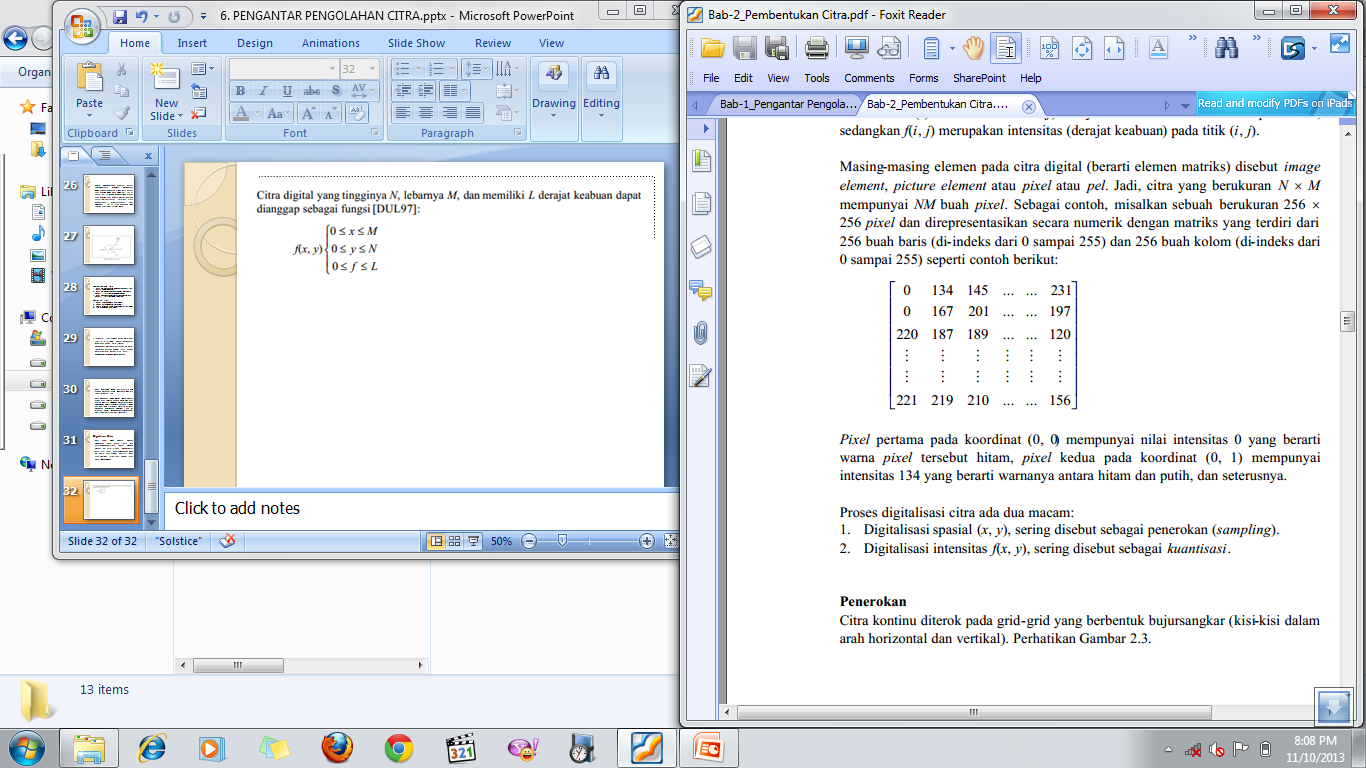 Proses digitalisasi citra ada dua macam:
1.  Digitalisasi spasial  (x, y), sering disebut sebagai penerokan (sampling).
2.  Digitalisasi intensitas  f(x, y), sering disebut sebagai  kuantisasi .
Proses kuantisasi membagi skala keabuan (0,  L) menjadi  G buah level yang dinyatakan dengan suatu harga bilangan bulat ( integer), biasanya  G diambil perpangkatan dari 2,
			G= 2m
	yang dalam hal ini, 
	G= derajat keabuan
	m= bilangan bulat positif
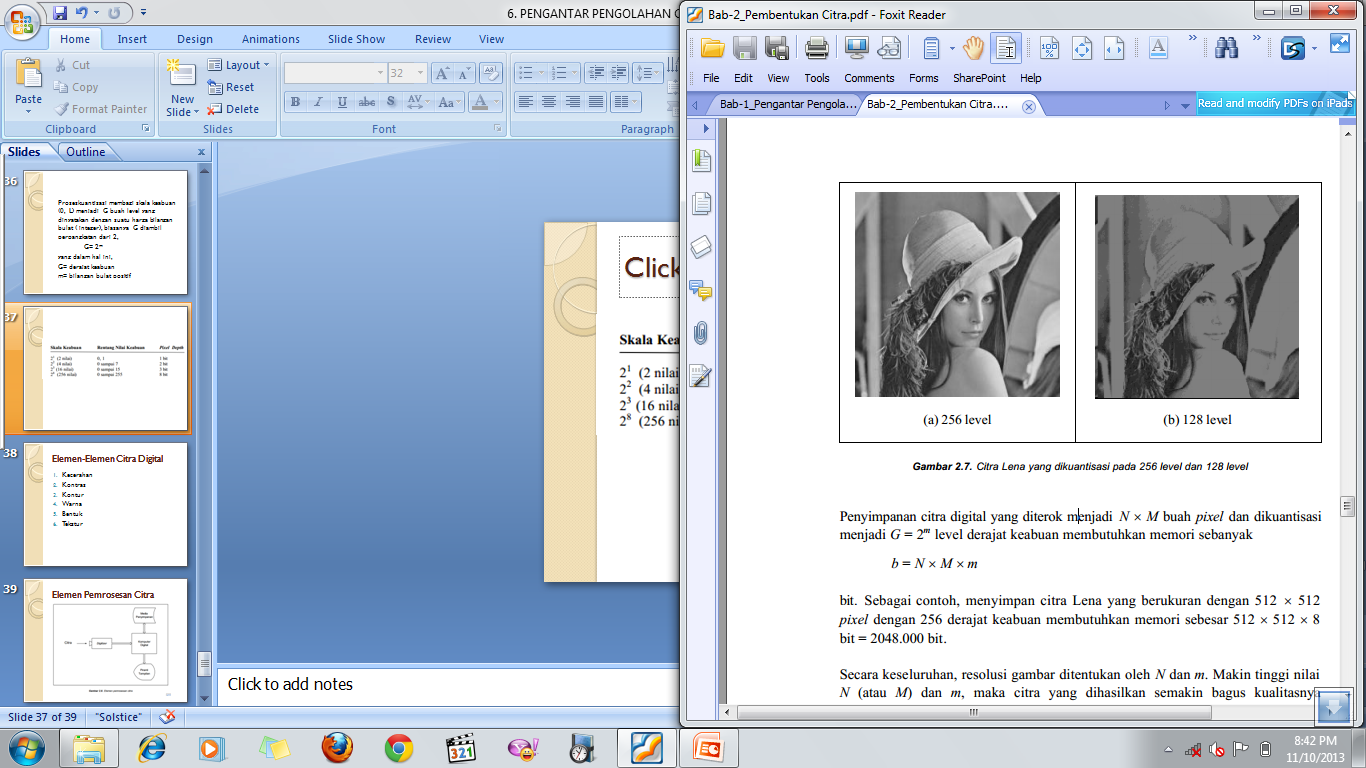 Penyimpanan citra digital yang diterok menjadi  N     x M buah  pixel dan dikuantisasi menjadi 
		G= 2m
	level derajat keabuan membutuhkan memori sebanyak
		b= N x  M x m bit.  
	
	Sebagaicontoh, menyimpan citra Lena yang berukuran dengan 512 x 512  pixel dengan 256 derajat keabuan membutuhkan memori sebesar 512  x 512  x 8 bit = 2048.000 bit
Elemen-Elemen Citra Digital
Kecerahan
Kontras
Kontur
Warna
Bentuk
Tekstur
Elemen Pemrosesan Citra